Your turn! Write d in your book using the lines.
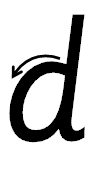 d – Make a curve, go all the way up, come back down and flick.
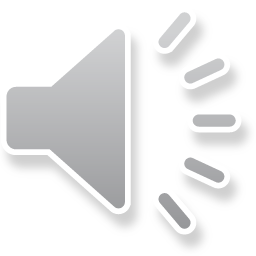 Your turn! Write d in your book using the lines.





Then try:
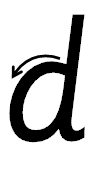 duck
dot
dab
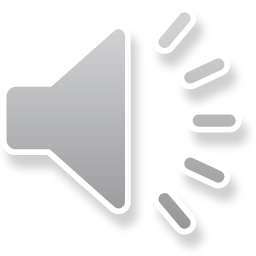